UPGRADE DELLE PROCEDURE PSICOLOGICO PSICHIATRICHE IN CHIRURGIA BARIATRICALA VALUTAZIONE CLINICA
Antonella Sisto, Phd
Psicologa Psicoterapeuta

Servizio di Psicologia Clinica
Fondazione Policlinico Universitario 
Campus Bio-medico Di Roma
a.sisto@policlinicocampus.It
OBESITÀ E PSICOPATOLOGIA
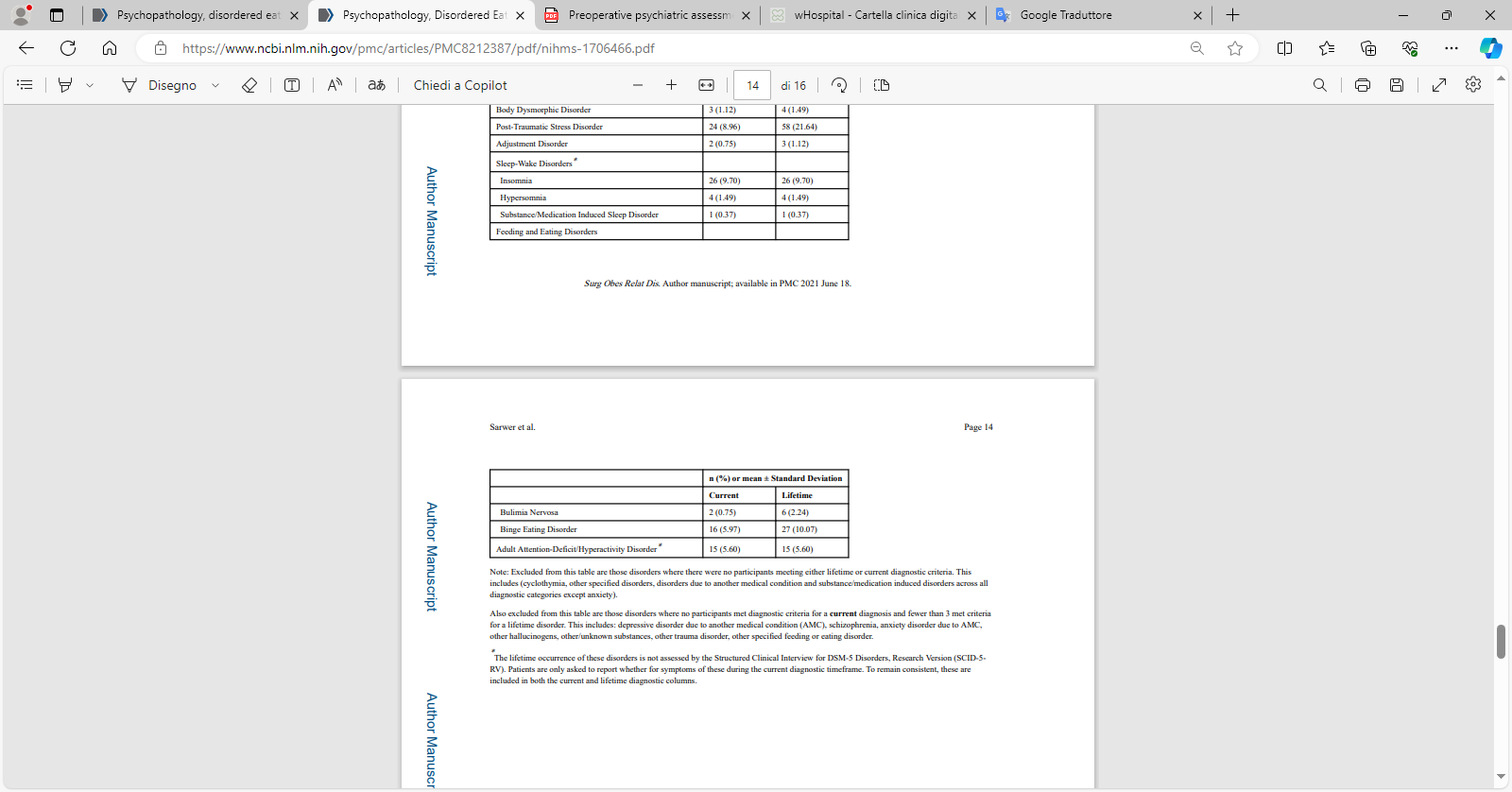 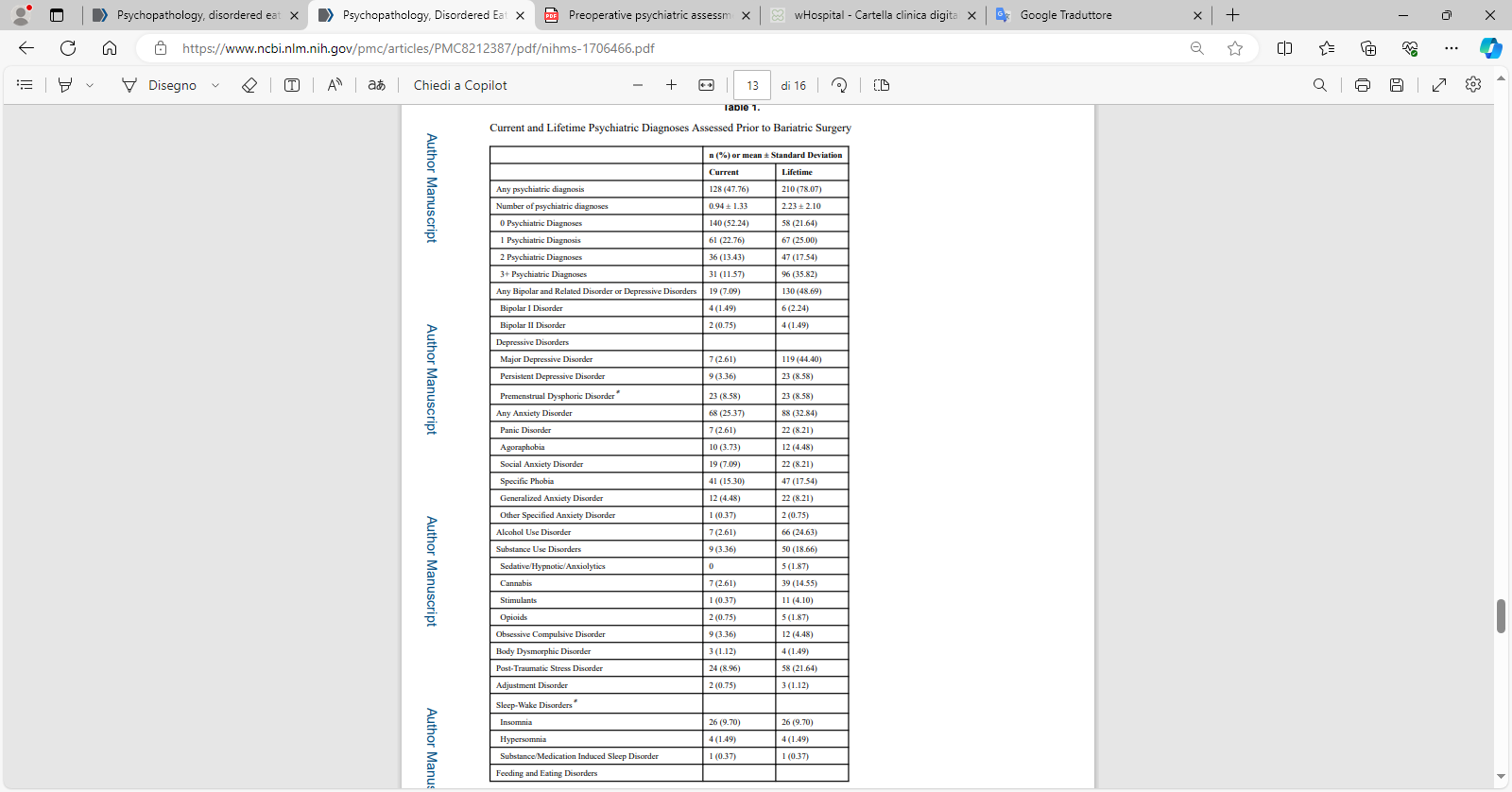 La presenza di una diagnosi psichiatrica attuale risulta associata a sintomi depressivi, food addiction e night eating.
Sarwer DB, Wadden TA, Ashare RL, Spitzer JC, McCuen-Wurst C, LaGrotte C, Williams NN, Edwards M, Tewksbury C, Wu J, Tajeu G, Allison KC. Psychopathology, disordered eating, and impulsivity in patients seeking bariatric surgery. Surg Obes Relat Dis. 2021 Mar;17(3):516-524
PSICOPATOLOGIA E OUTCOME IN CHIRURGIA BARIATRICA
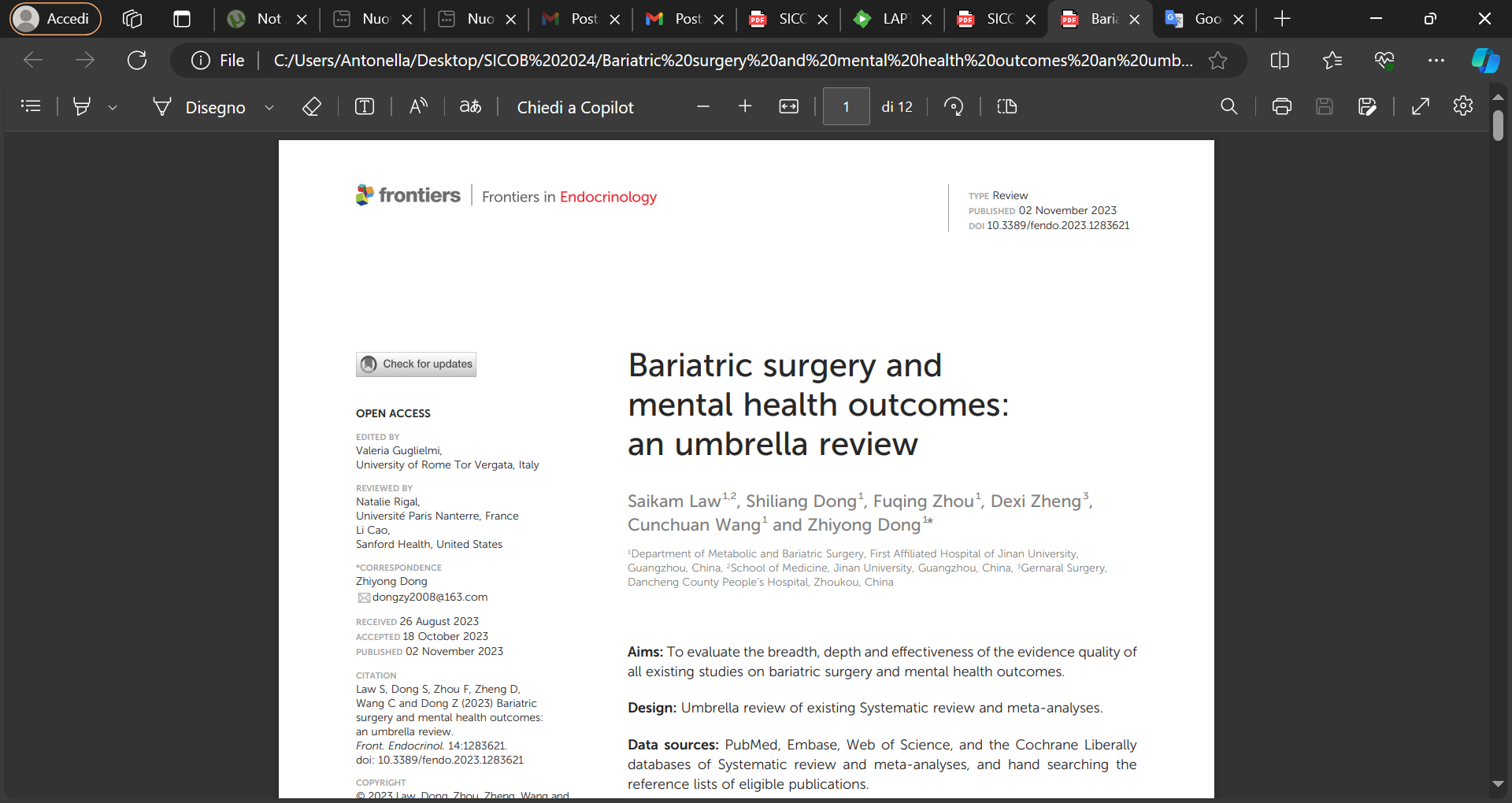 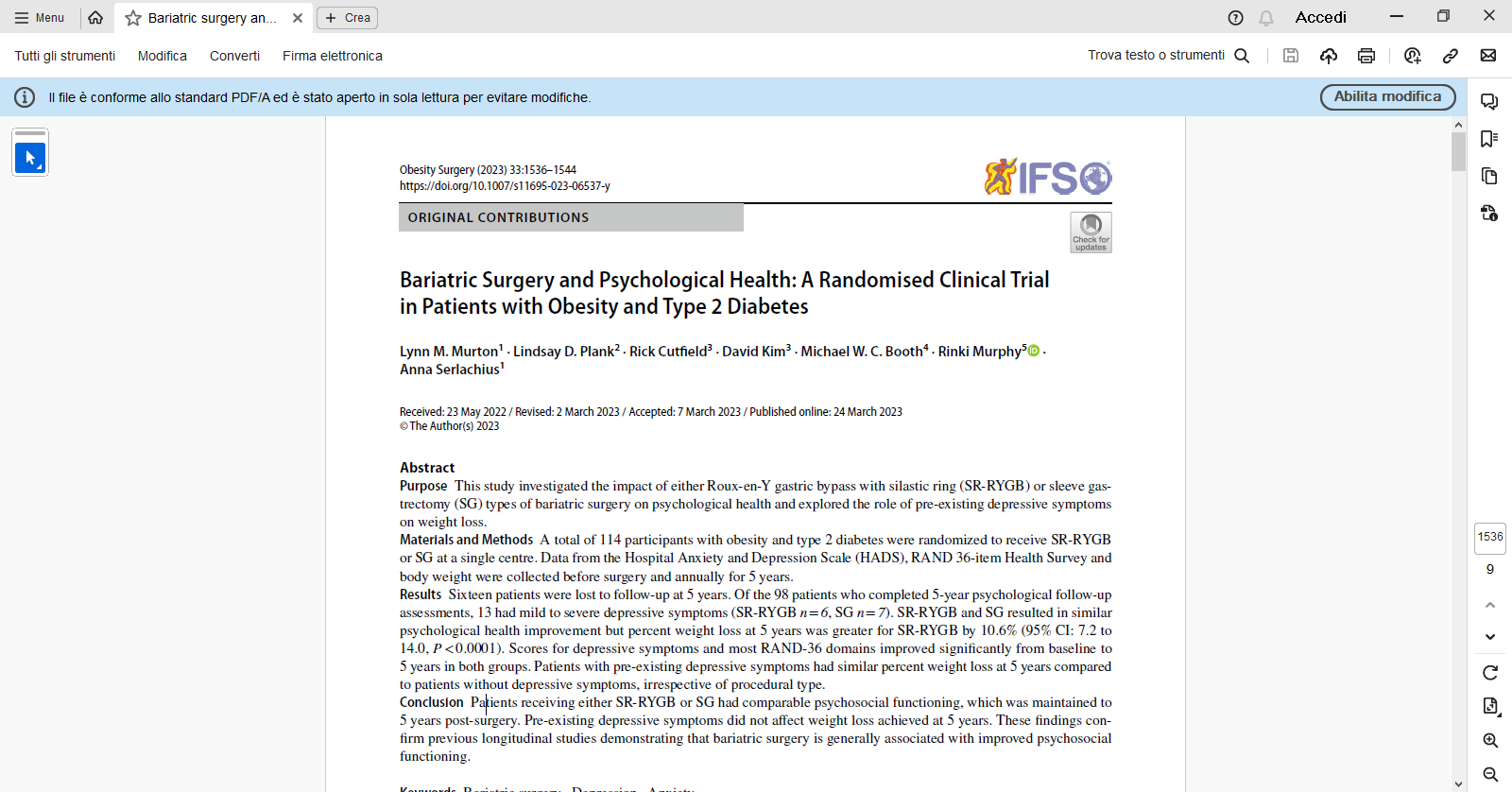 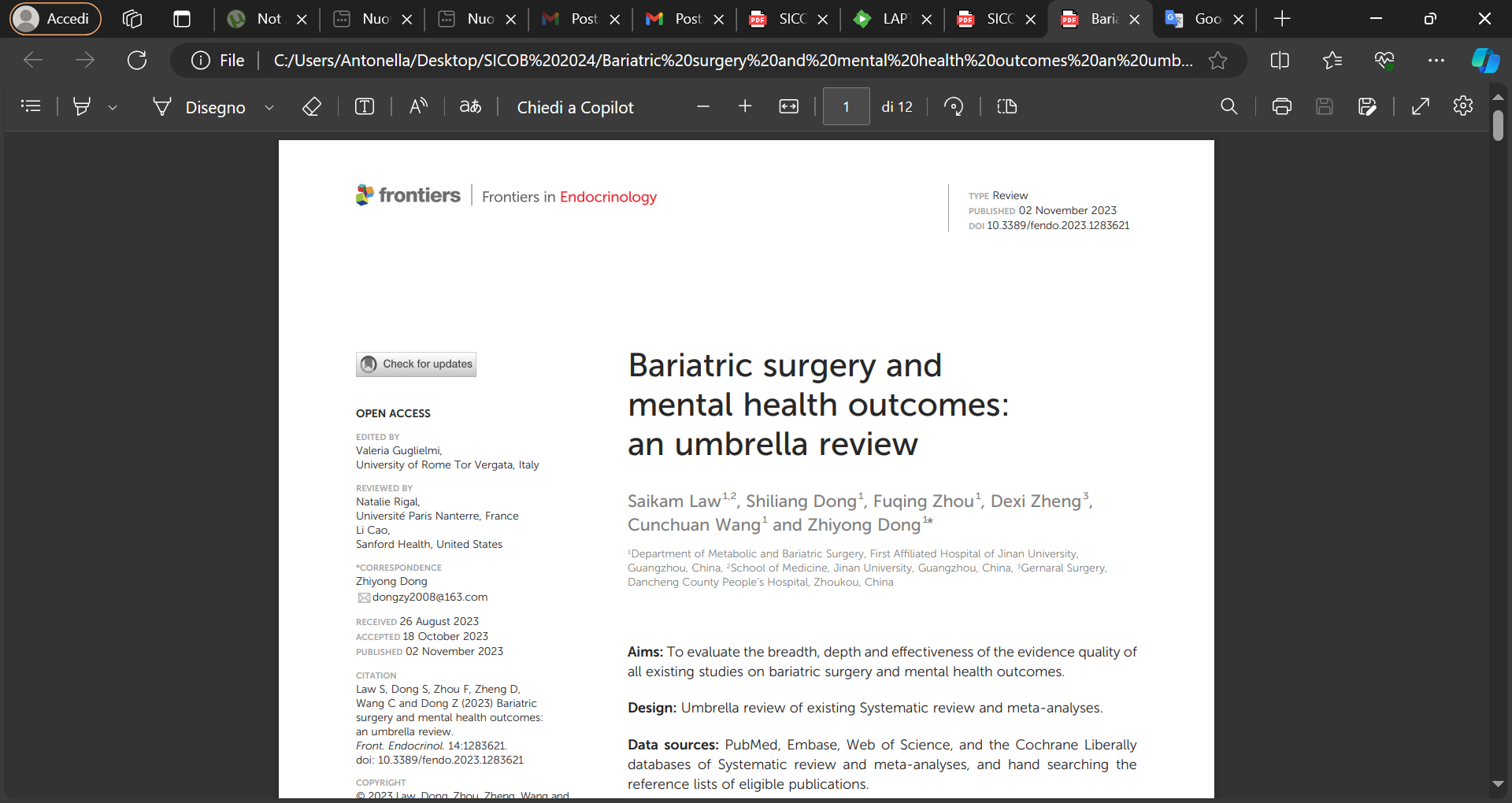 La chirurgia bariatrica è associata ad un miglioramento del funzionamento psicosociale, della sintomatologia depressiva e della qualità della vita.
Dopo la chirurgia bariatrica migliorano i sintomi di depressione, ansia e il BED.
DEPRESSIONE, ANSIA,  IMMAGINE CORPOREA
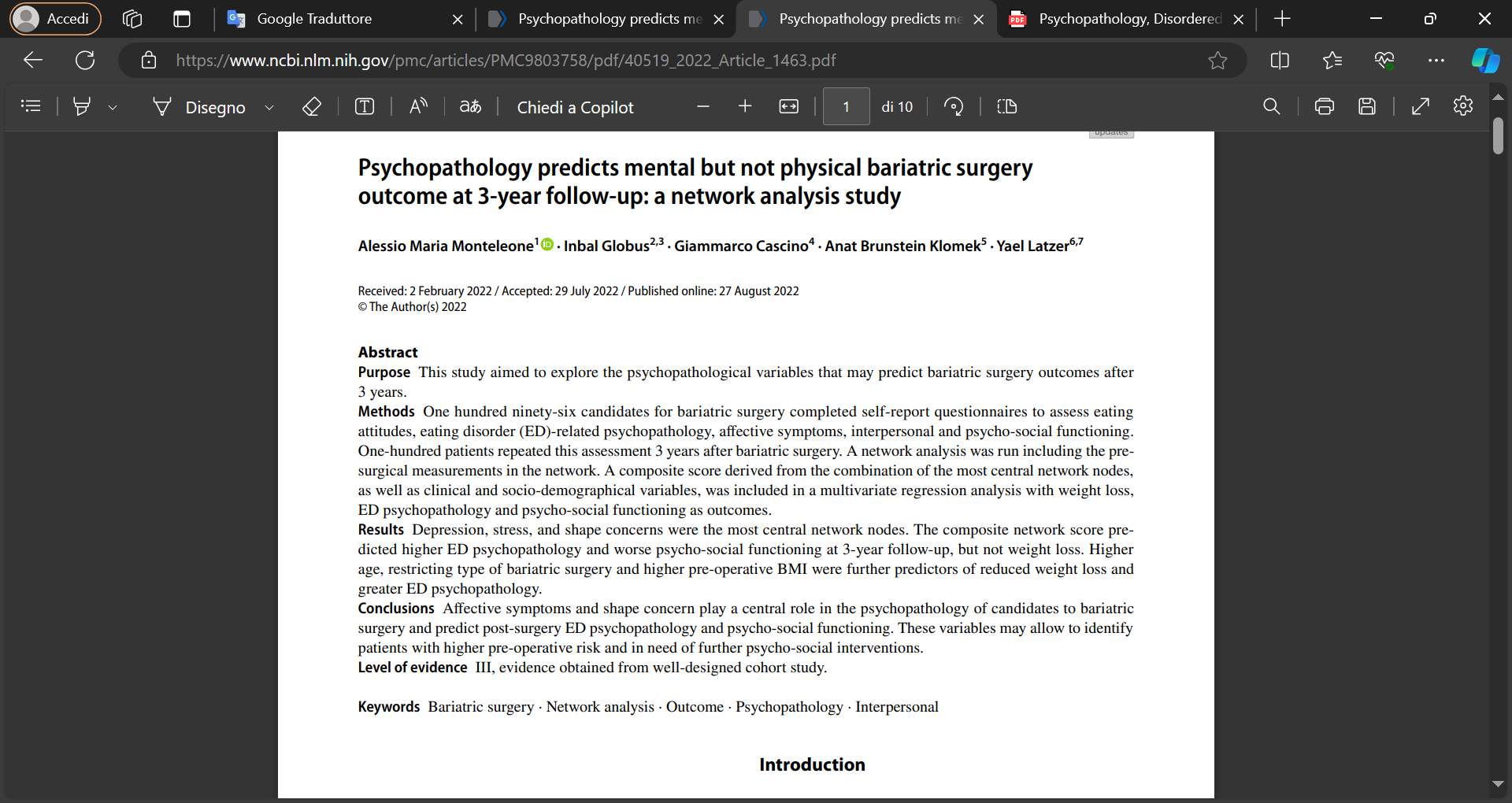 La depressione, lo stress e la preoccupazione per la forma del corpo prima dell’intervento predicono il rischio di sviluppare disturbi alimentari e compromettere il funzionamento psico-sociale nel post-intervento.
I FATTORI PSICOLOGICI PREDITTORI DI QUALITÀ DI VITA
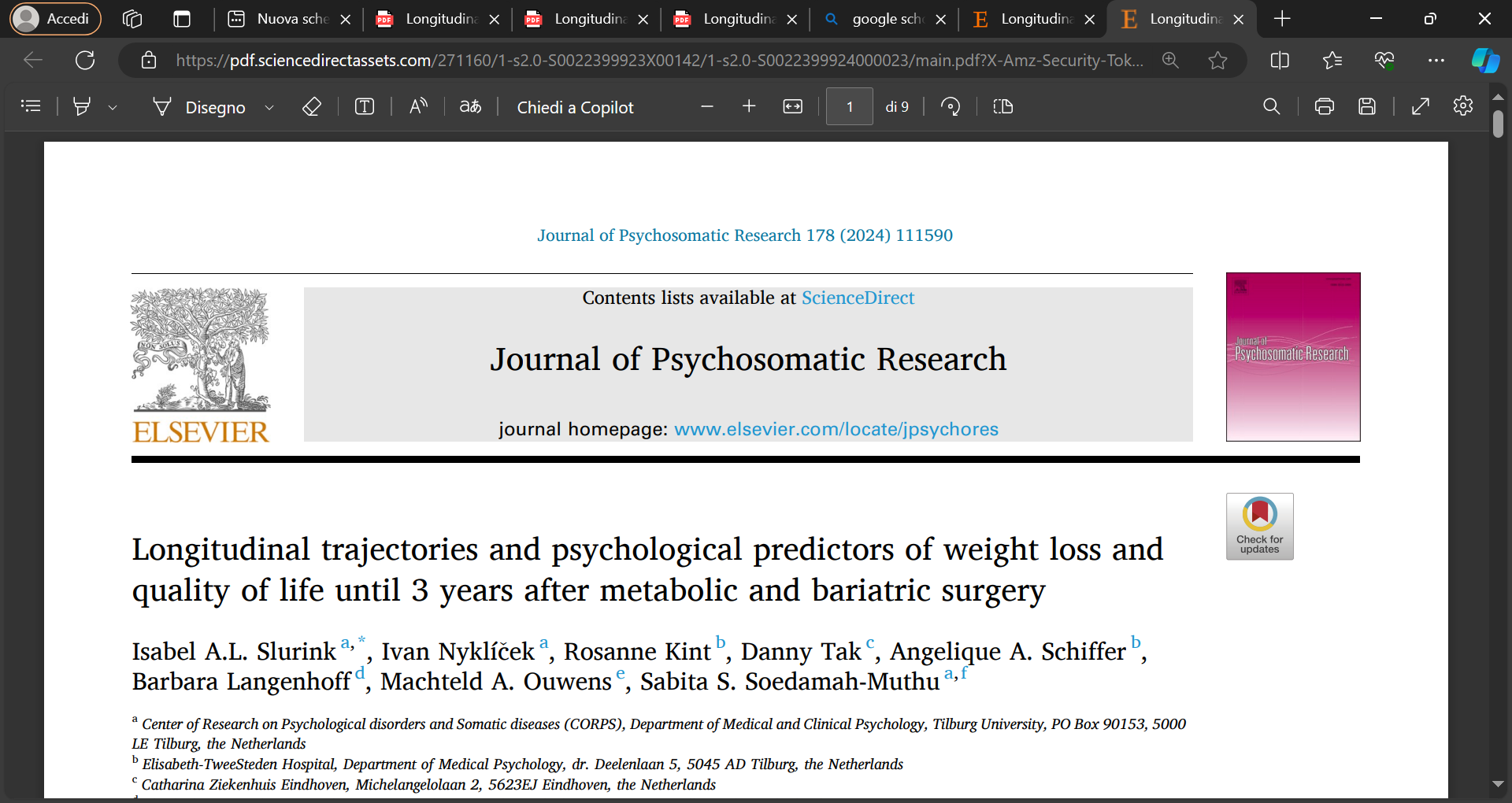 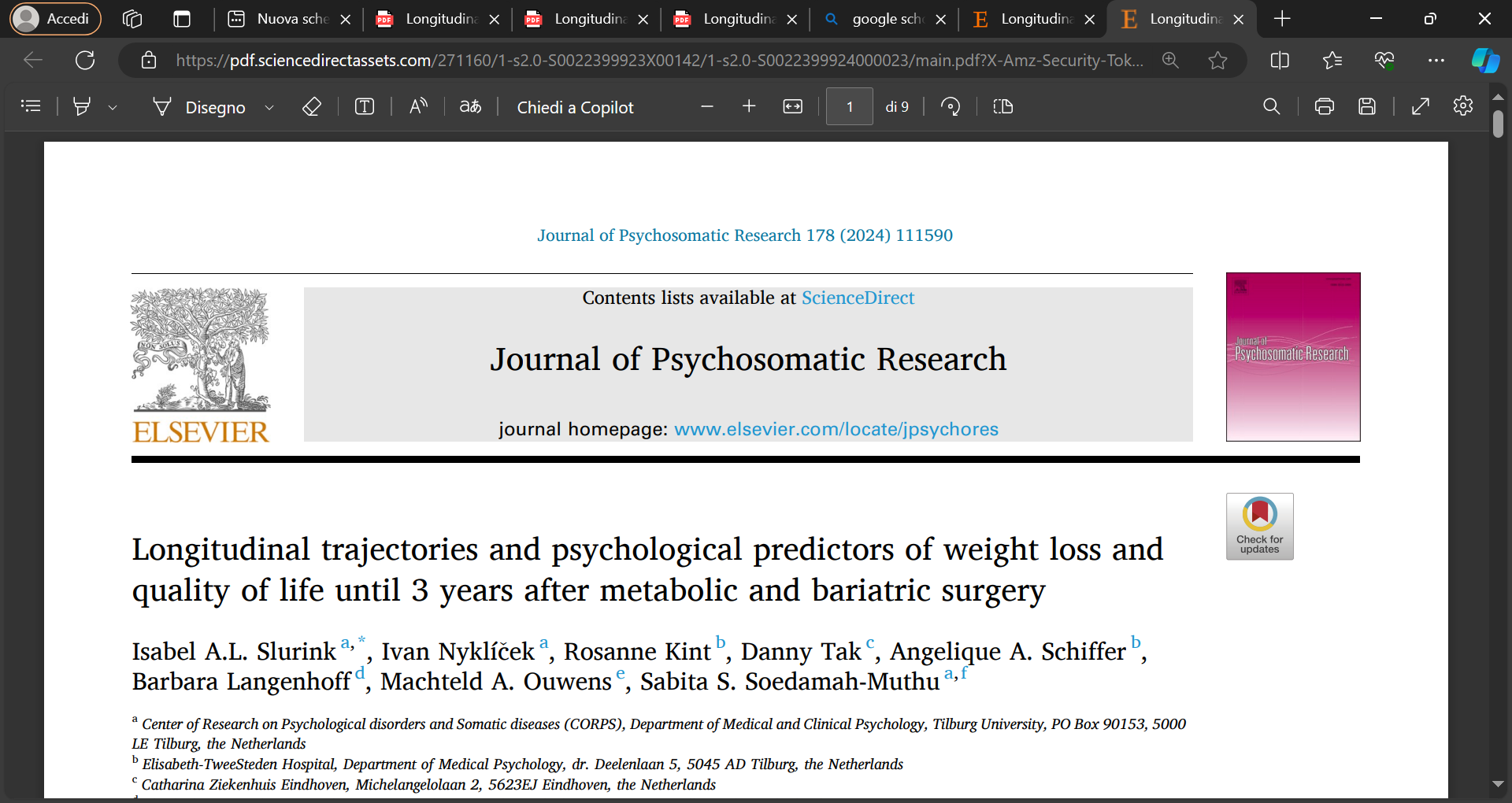 Buona autostima, estroversione e coscienziosità associati ad una qualità di vita favorevole nel post intervento.

Sintomi depressivi e ansiosi, nevroticismo, attaccamento insicuro e coping disadattivo predittori sfavorevoli di qualità di vita nel post intervento.
I fattori psicologici non sono risultati predittori significativi di perdita di peso.


Il 25-30% dei pazienti mostra miglioramenti iniziali seguiti da un declino in termini di qualità di vita.
OBIETTIVI DELLA VALUTAZIONE PSICOLOGA
FOLLOW-UP PSICOLOGICO
ASSESSMENT
PRELIMINARE
INTERVENTO
Monitorare tutte le aree di funzionamento del paziente e programmare eventuali  interventi psicoterapeutici
Individuare controindicazioni psicologiche all’intervento

Identificare la necessità di un trattamento psicologico precedente e/o successivo all’intervento chirurgico
Pianificare percorsi di trattamento psicologico personalizzati
Assessment 
Pre-intervento
Assessment 
Post-intervento
Valutazione multidisciplinare del paziente sottoposto a chirurgia bariatrica 
Fondazione Policlinico Universitario  Campus Bio-Medico Di Roma
STRUMENTI DI VALUTAZIONE PSICOLOGICA
Servizio di Psicologia Clinica Fondazione PUCBM
FRAGILITÀ E RISORSE PSICOLOGICHE
Sisto, A., Barone, M., Giuliani, A., Quintiliani, L., Bruni, V., Tartaglini, D., ... & Tambone, V. (2023). The body perception, resilience, and distress symptoms in candidates for bariatric surgery and post bariatric surgery. European Journal of Plastic Surgery, 46(3), 417-425.
IMMAGINE CORPOREA E BENESSERE PSICOLOGICO
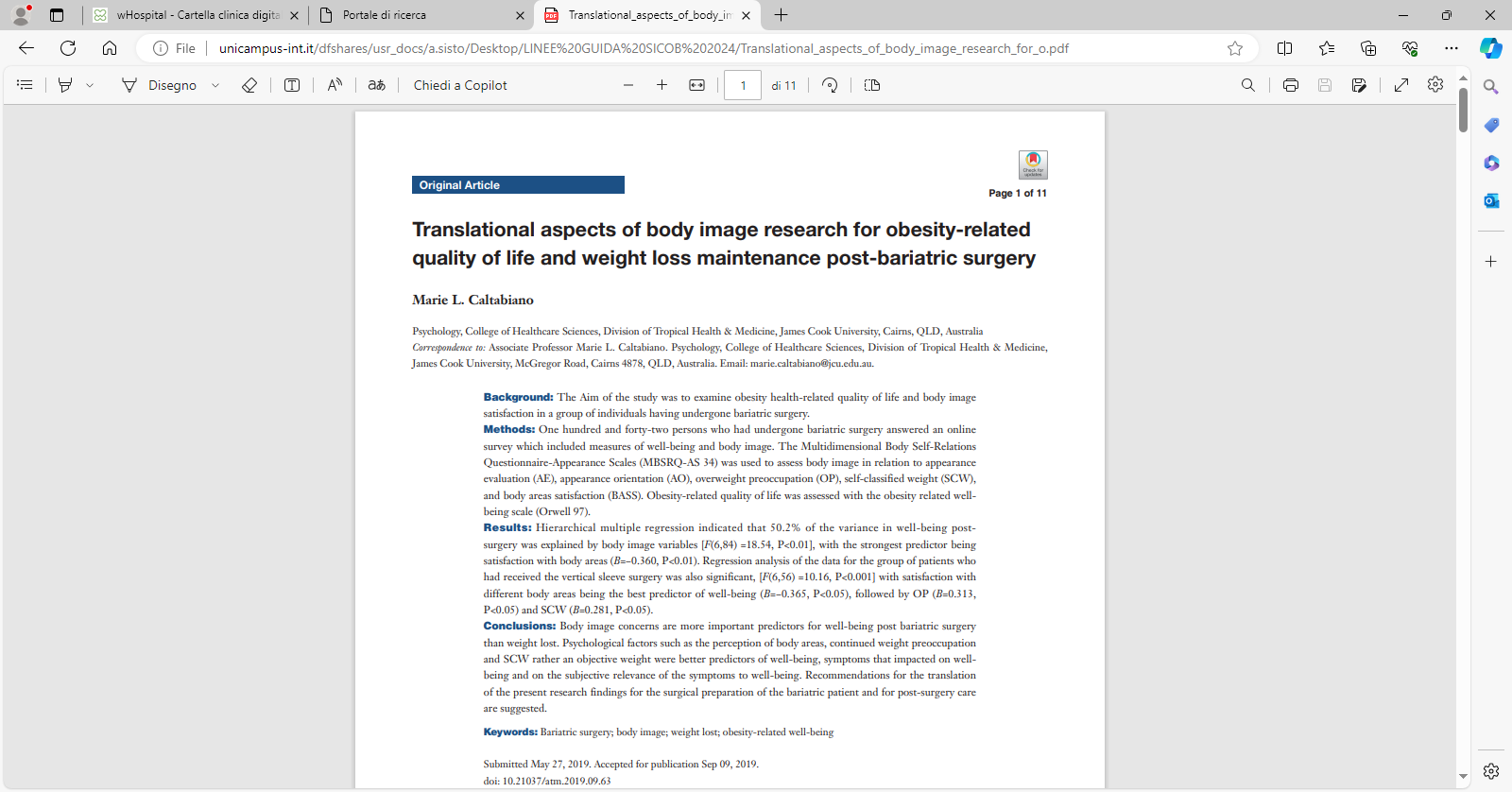 A differenza del calo ponderale oggettivo,  i fattori psicologici legati alla soddisfazione corporea risultano essere predittori significativi di benessere.
MOTIVAZIONE ED ASPETTATIVE
Valutare la rappresentazione mentale che il paziente ha dell'intervento
Una buona aderenza terapeutica è favorita da motivazioni consapevoli ed aspettative realistiche
DALLA VALUTAZIONE AL TRATTAMENTO PSICOLOGICO
Sollecitare la consapevolezza di sé

Trattare eventuali sintomi psicopatologici

Promuovere strategie funzionali di autoregolazione

Favorire un cambiamento globale dello stile di vita

Osservare ed implementare le risorse di resilienza
CONCLUSIONI
La valutazione psicologica
Definizione di un timing strutturato di valutazione psicologica nel periodo precedente e successivo all’intervento. 

Pianificazione di un trattamento psicologico nel periodo precedente e successivo all’intervento.
Elaborare protocolli di valutazione standardizzata

Considerando l’unicità del paziente per pianificare un trattamento psicoterapeutico personalizzato.
Grazie